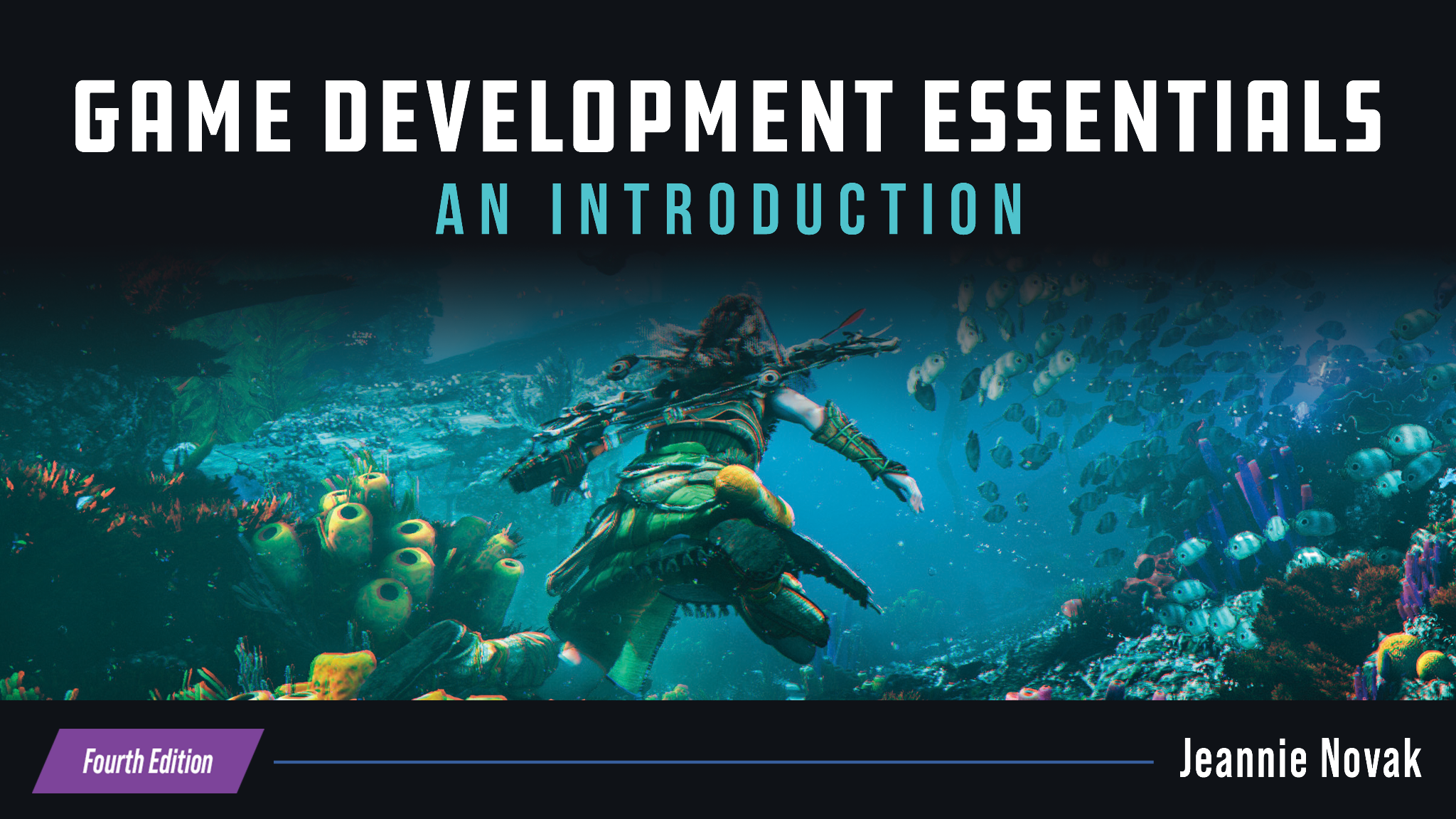 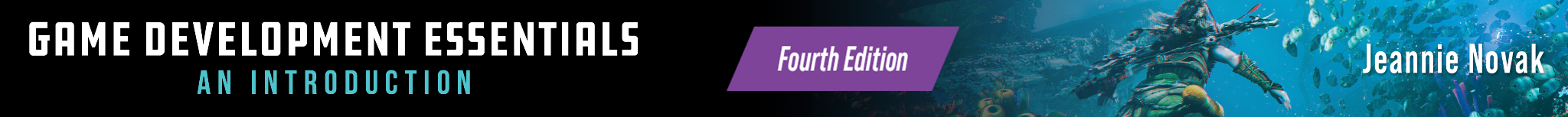 CHAPTER 11
Production & managementdeveloping the process
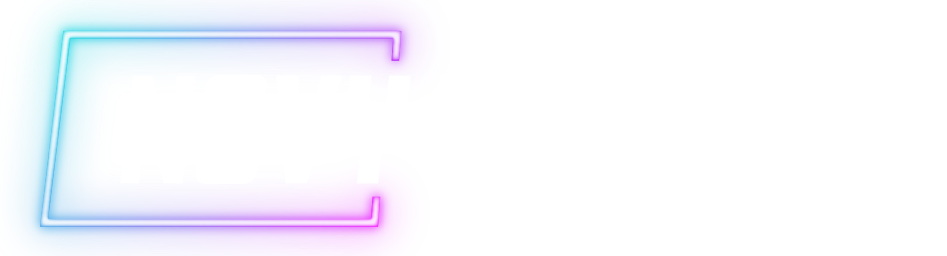 © 2022, 2024 Jeannie Novak All rights reserved.
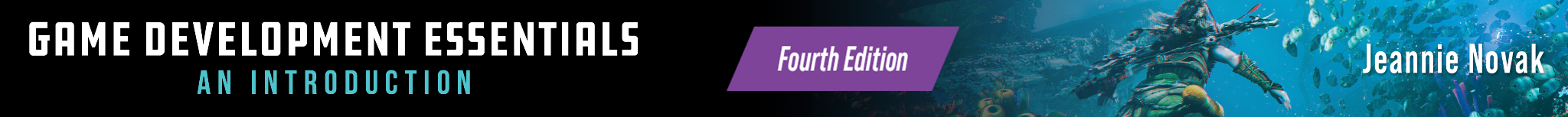 CHAPTER OBJECTIVES
After reading this chapter, you should be able to:
Describe each phase in the game development cycle.
Point out some effective ways to lead and manage game development teams.
Compare the different types of documentation used in game development.
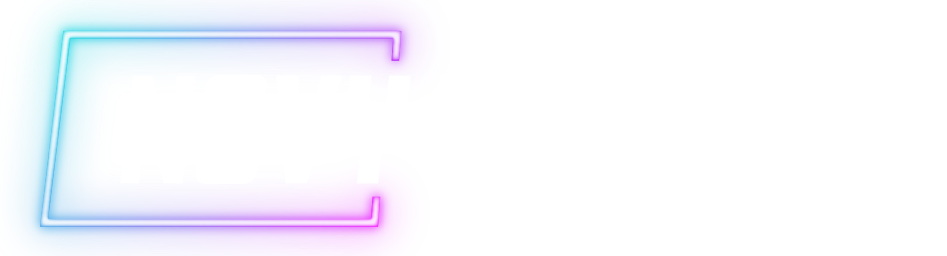 © 2022, 2024 Jeannie Novak All rights reserved.
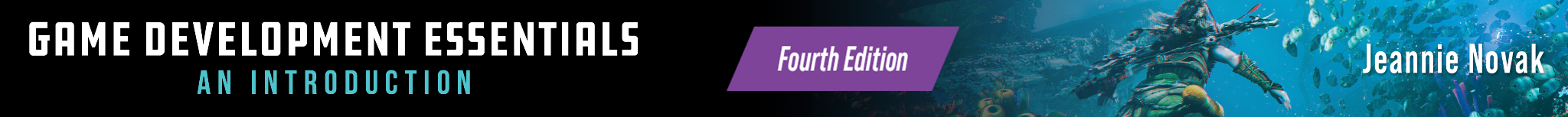 Developmental Phases
Production
Credit: Kaizen Game Works
Credit: Kaizen Game Works
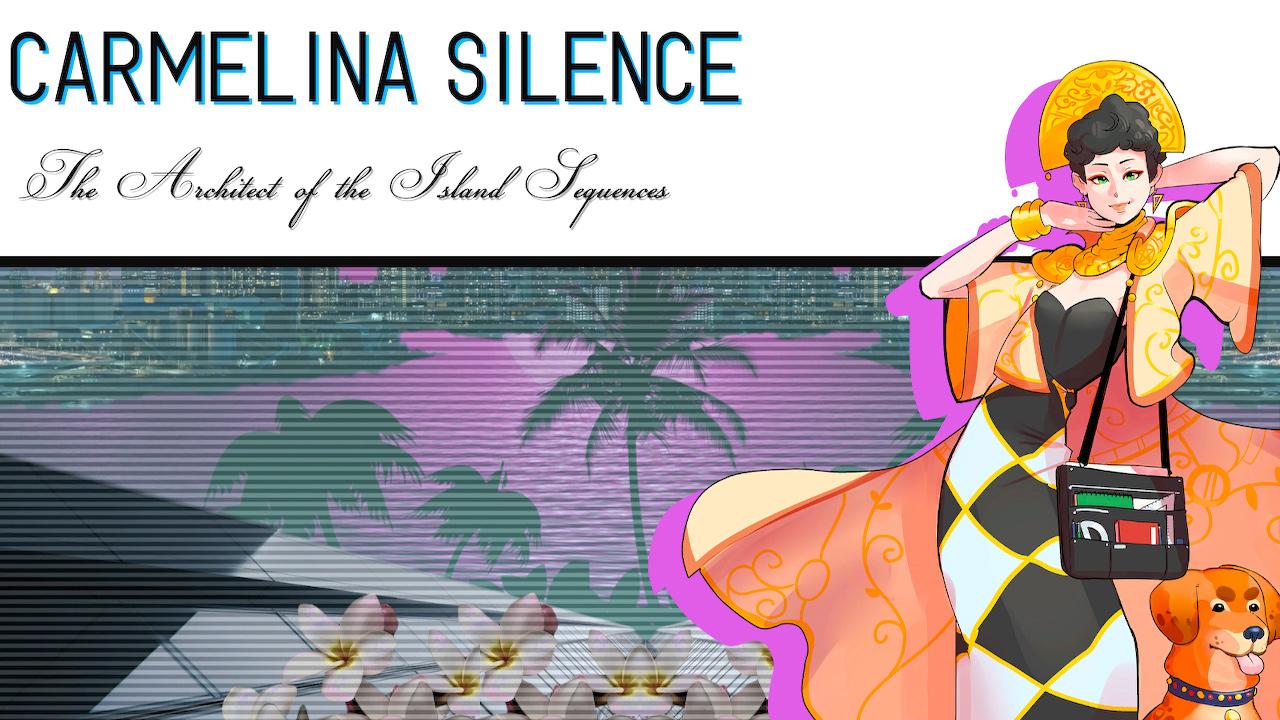 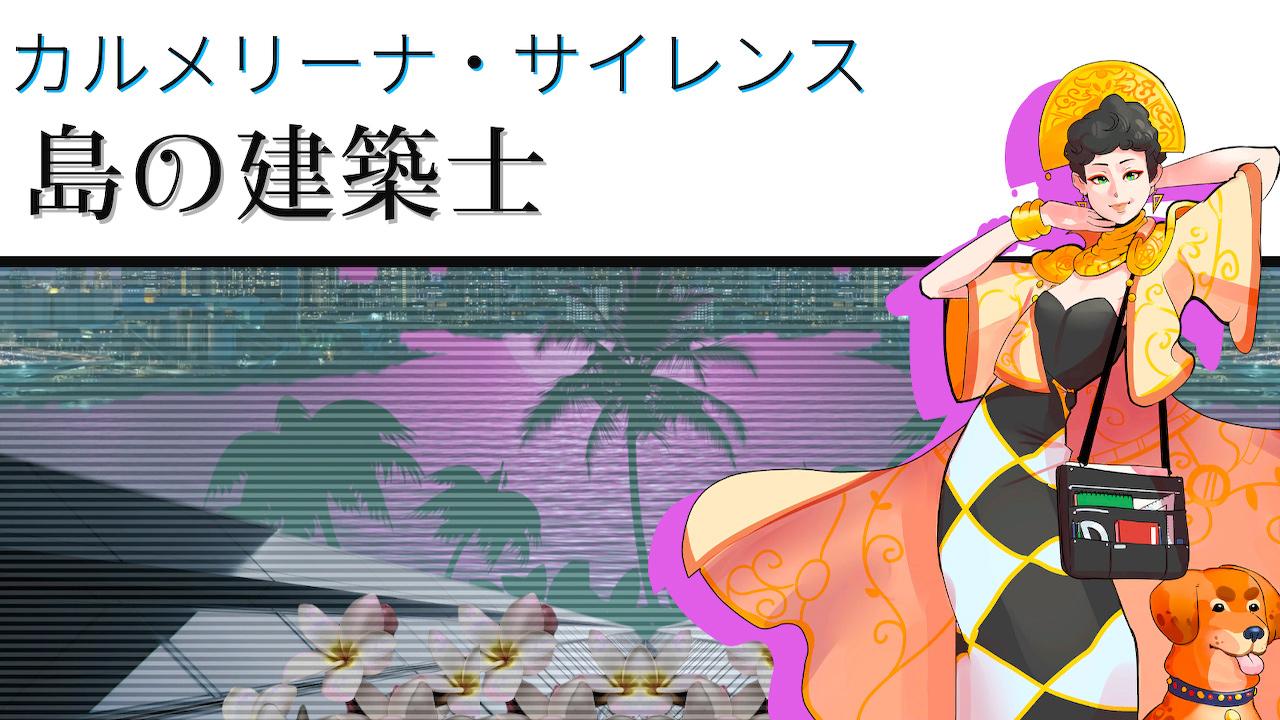 Caption: Paradise Killer was developed in English - left - and translated into other languages—including Japanese - right.
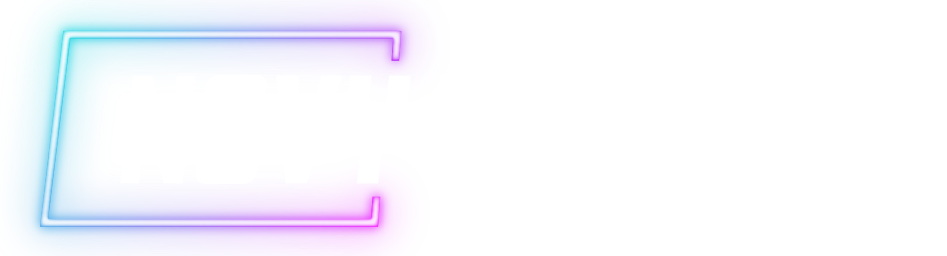 © 2022, 2024 Jeannie Novak All rights reserved.
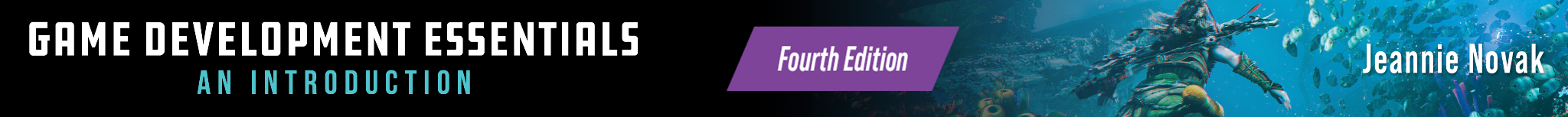 Developmental Phases
Post-Production
Credit: Bethesda Softworks LLC
Credit: CD Projekt
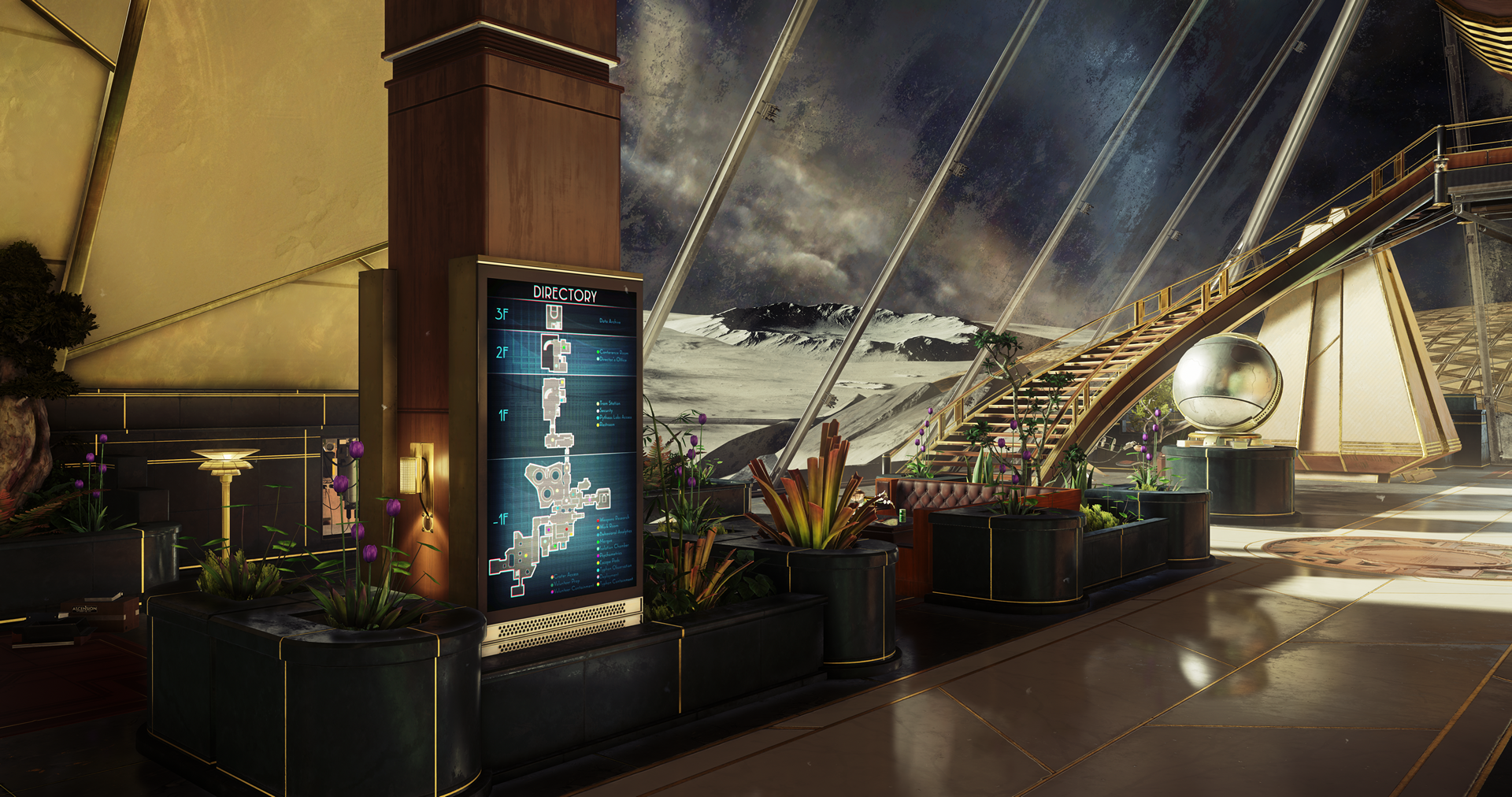 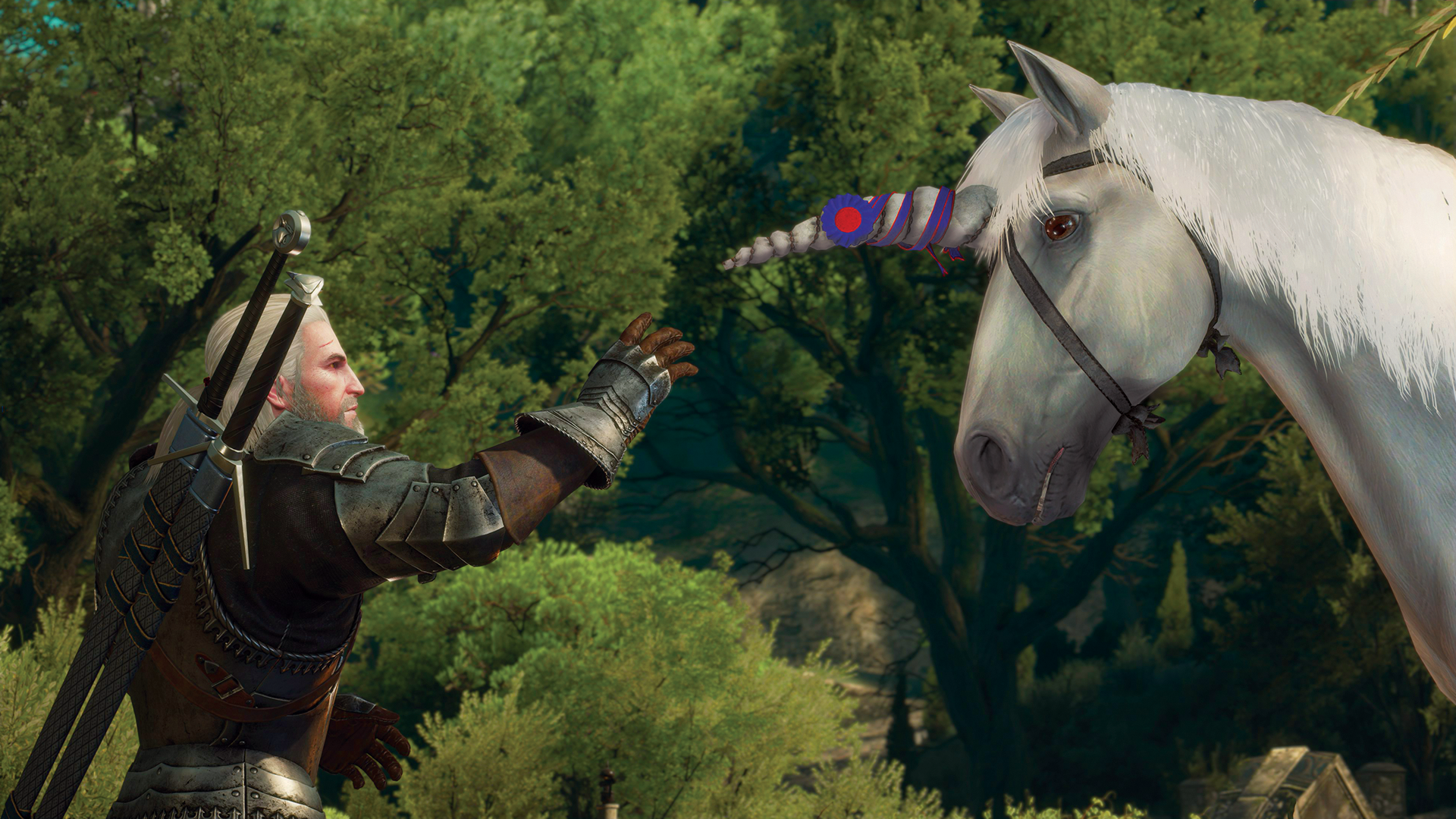 Caption: The Prey: Mooncrash DLC - left - is a standalone pack that uses the story of Prey as a backdrop, while the Blood & Wine DLC for The Witcher 3: Wild Hunt - right - plays more like an expanded (20+ hours) quest that takes place in the fantasy region of Toussaint.
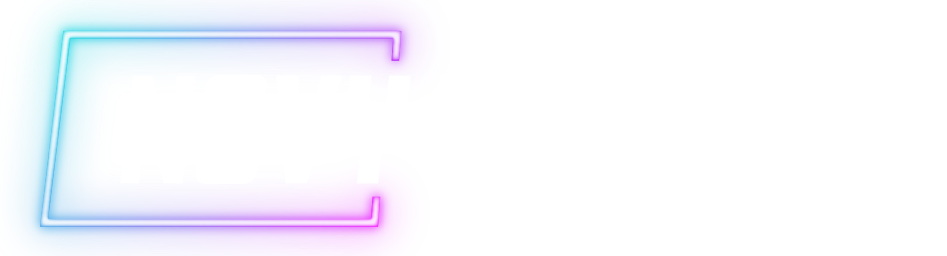 © 2022, 2024 Jeannie Novak All rights reserved.
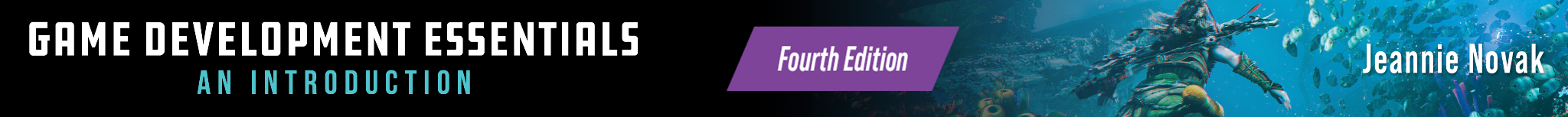 Management
Iterative Development
Credit: Diagram by Per Olin
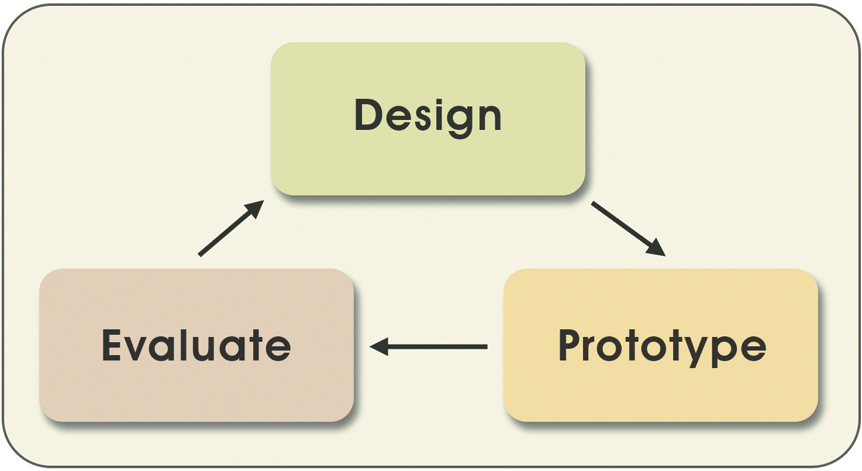 Caption: The three-stage iterative development process.
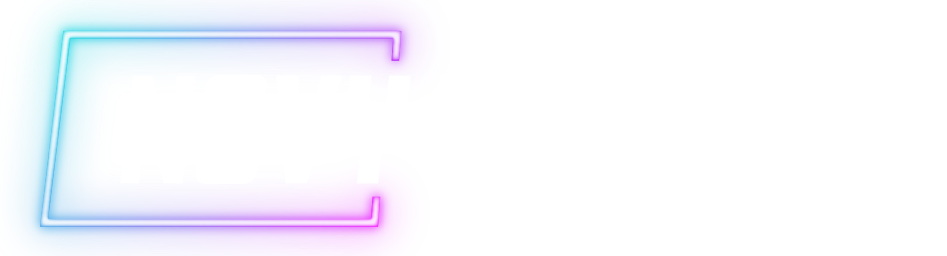 © 2022, 2024 Jeannie Novak All rights reserved.
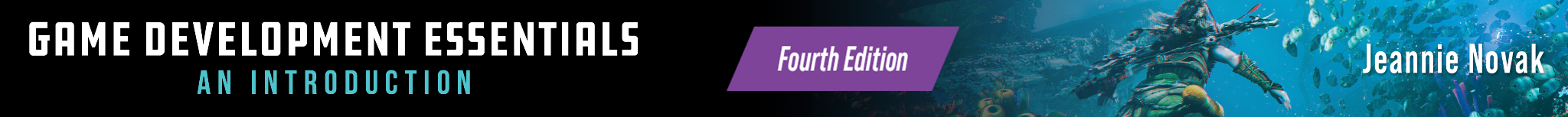 Game Documentation
Concept Document
Credit: Sony Interactive Entertainment
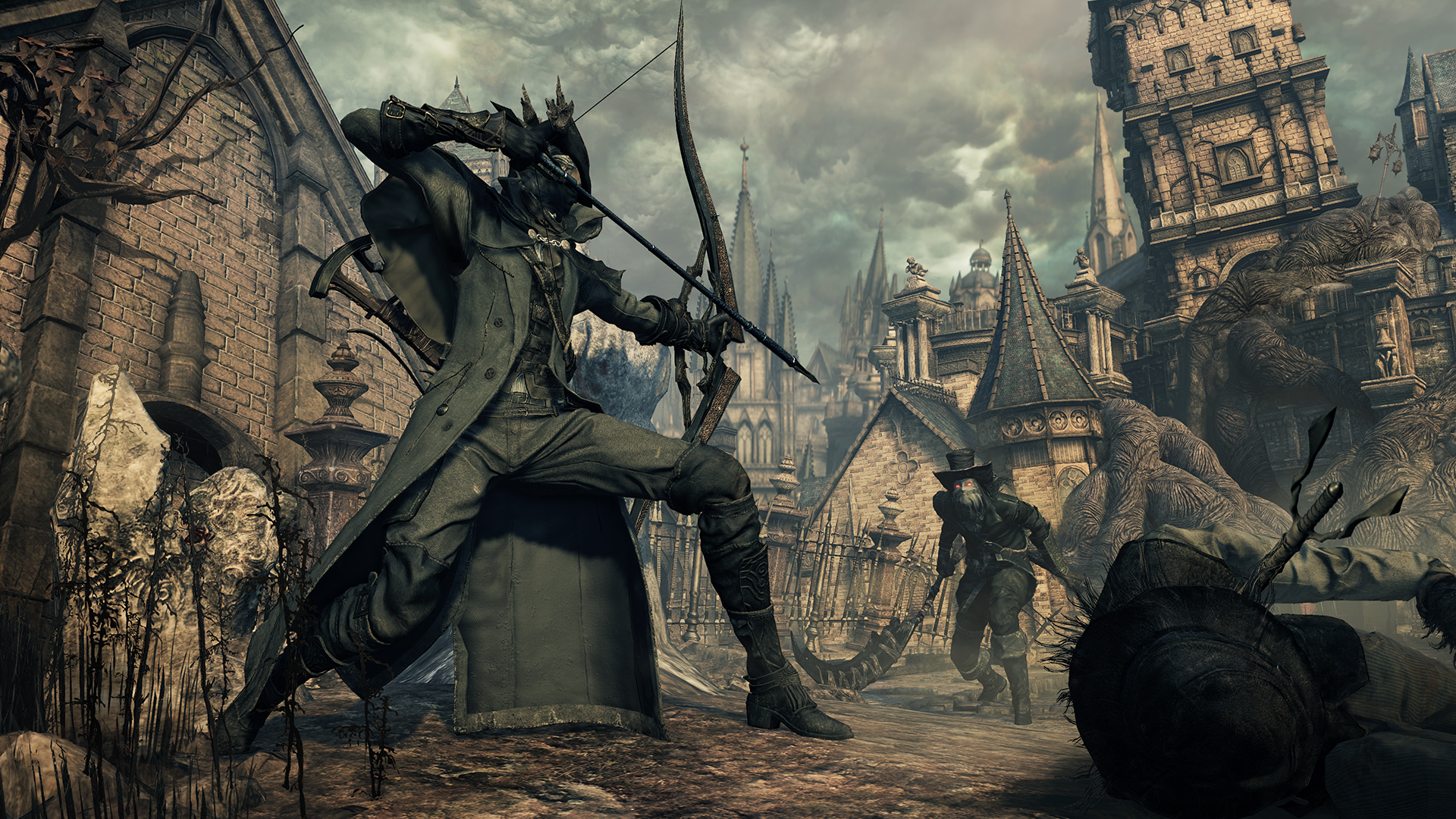 Caption: Bloodborne’s premise is dark and horrific: “Hunt your nightmares as you search for answers in the ancient city of Yharnam, now cursed with a strange endemic illness spreading through the streets like wildfire.”
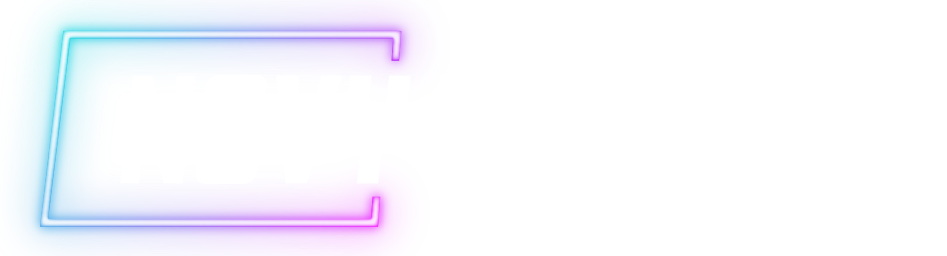 © 2022, 2024 Jeannie Novak All rights reserved.
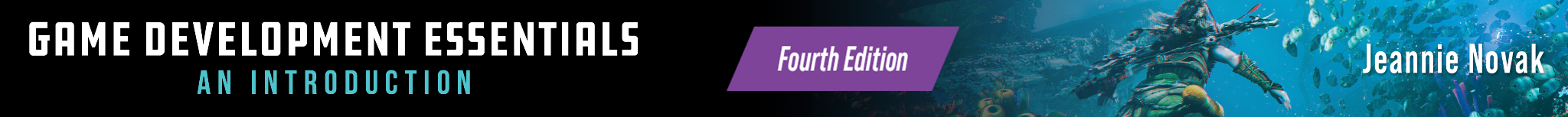 Game Documentation
Concept Document
Credit: Imangi Studios
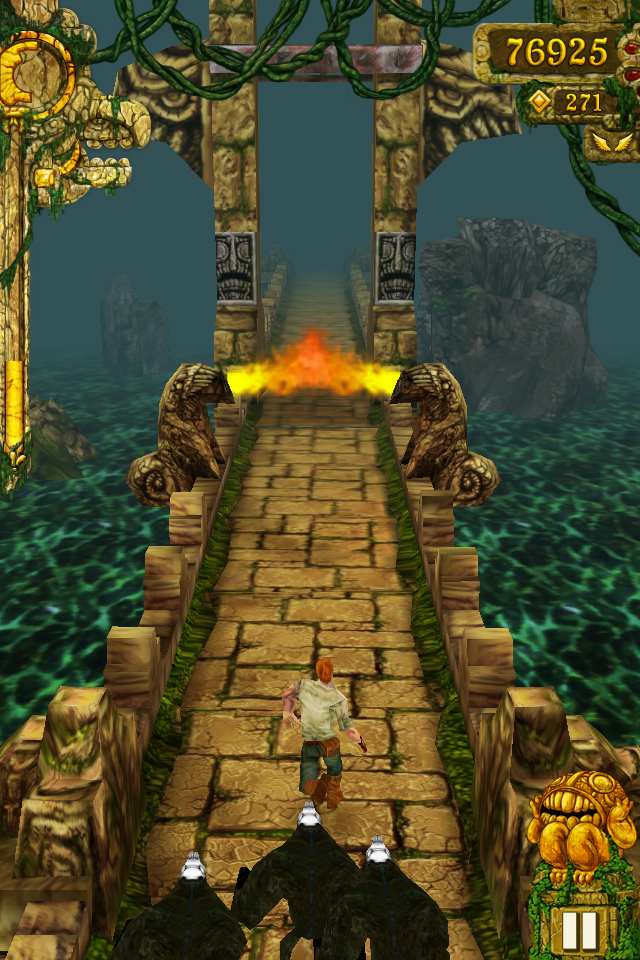 Caption: Indie development duo Imangi Studios’ Temple Run spawned a new genre: the endless runner.
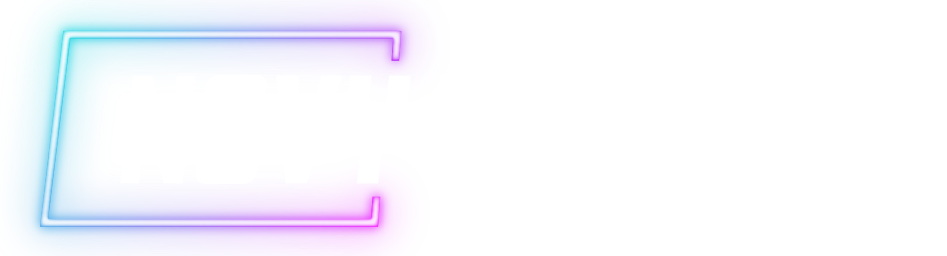 © 2022, 2024 Jeannie Novak All rights reserved.
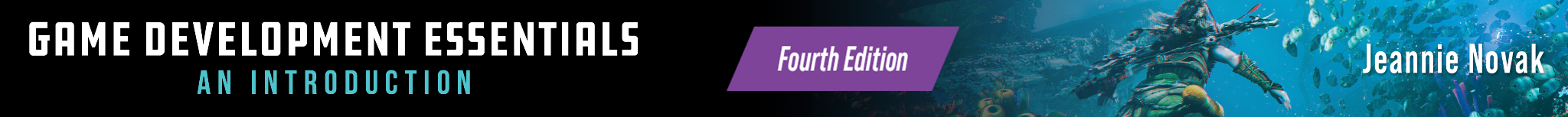 Game Documentation
Game Proposal
Credit: Sony Interactive Entertainment
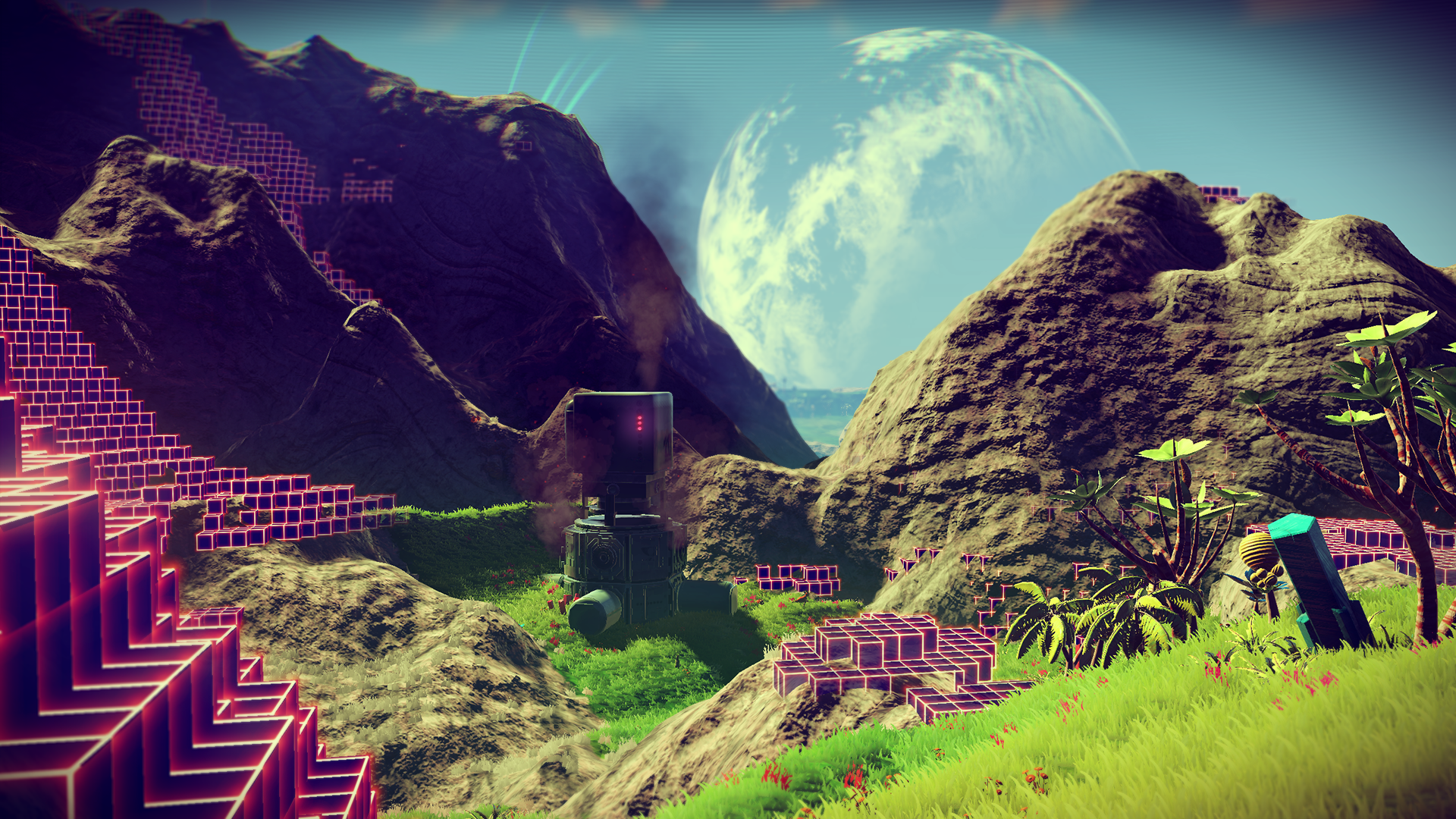 Caption: No Man’s Sky features a massive procedurally generated deterministic open-world universe.
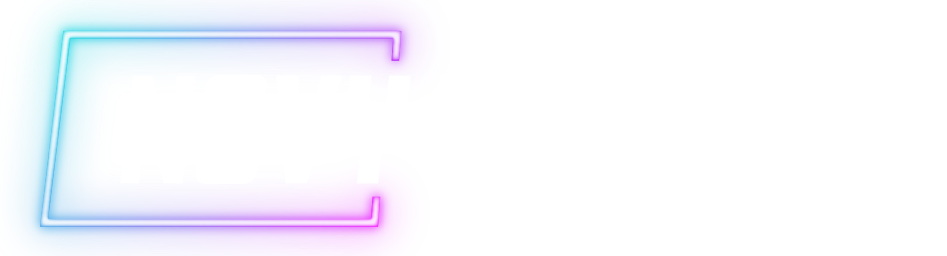 © 2022, 2024 Jeannie Novak All rights reserved.
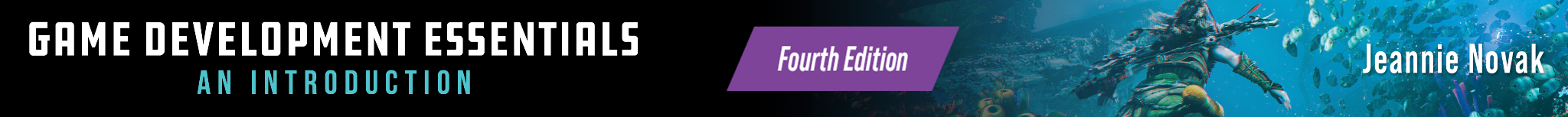 Game Documentation
Game Proposal
Credit: Electronic Arts
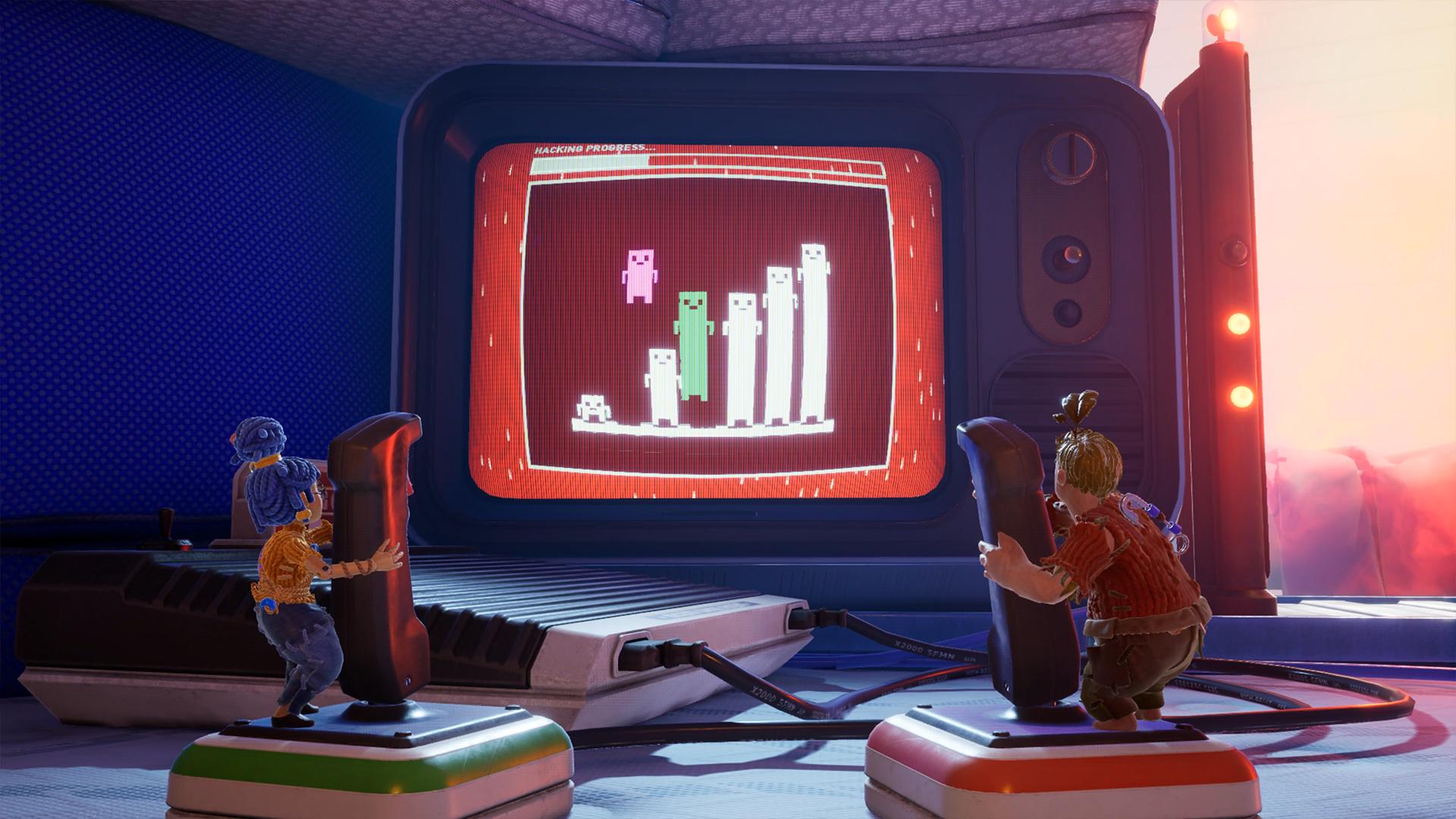 Caption: It Takes Two incorporates two-player co-op and game mechanics tied to a storyline about an estranged couple that must save their relationship after being turned into dolls by a magic spell.
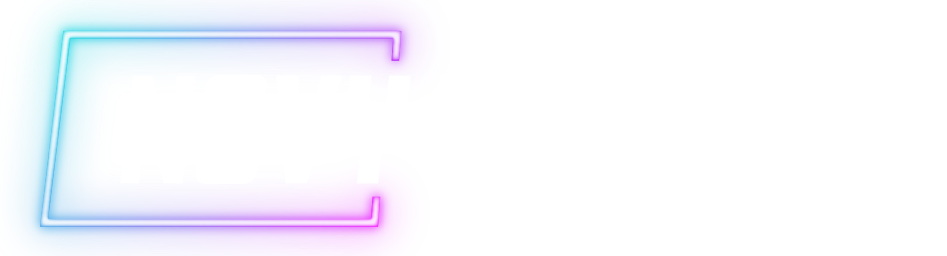 © 2022, 2024 Jeannie Novak All rights reserved.
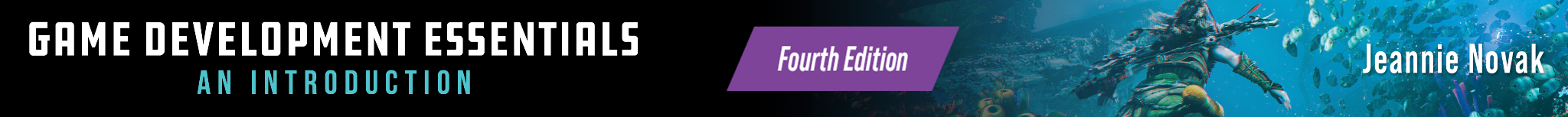 Game Documentation
Game Design Document
Credit: JN
Credit: Bethesda Softworks LLC
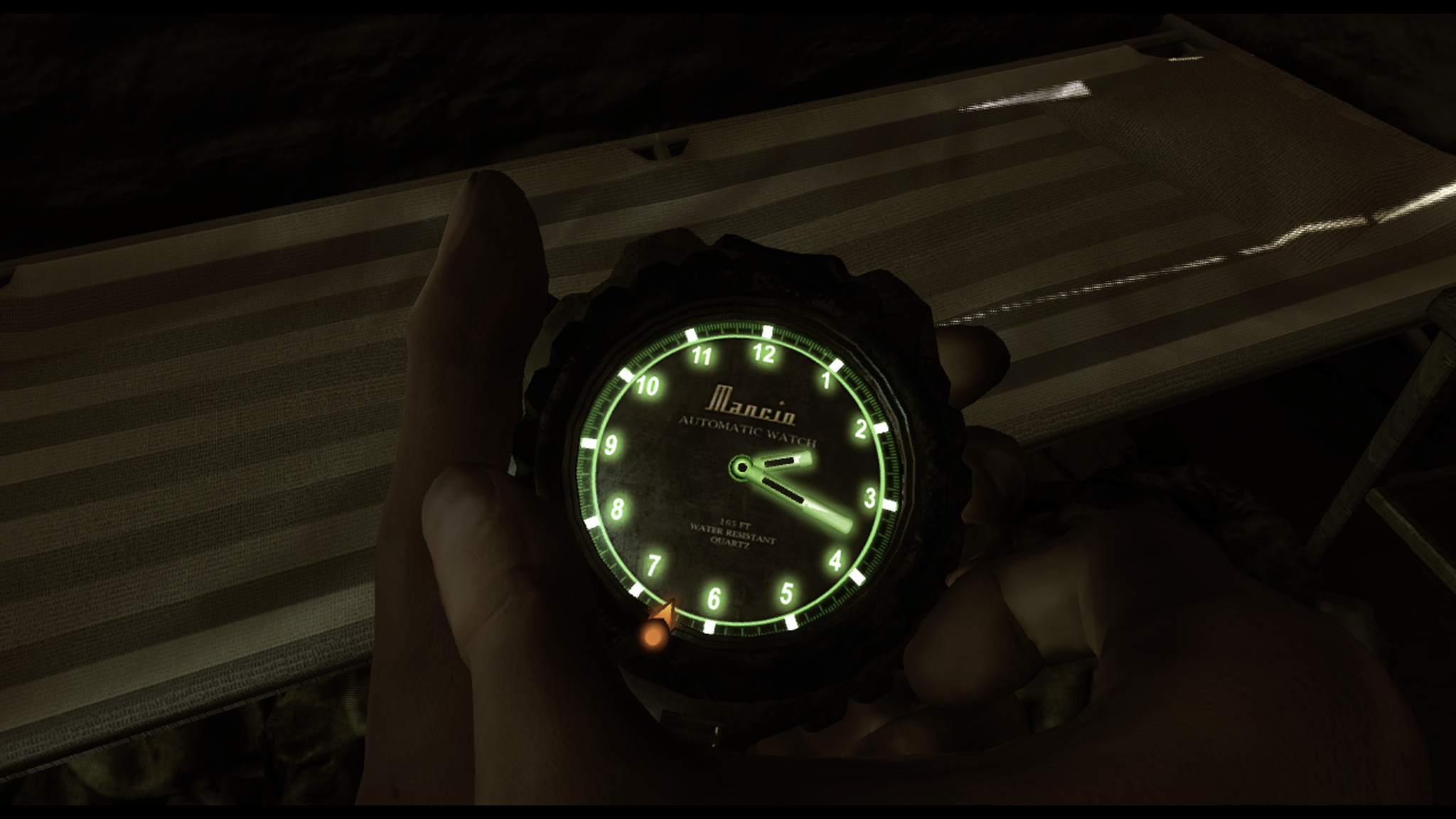 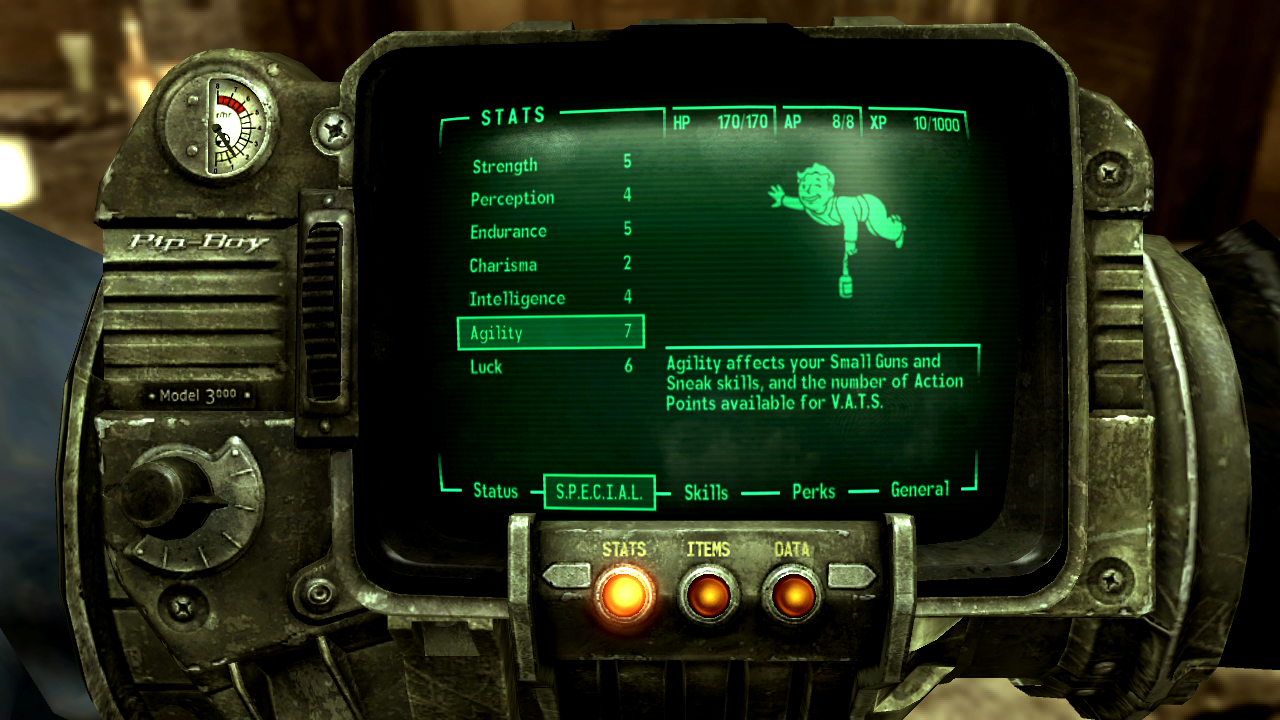 Caption: Will you include diegetic interface elements in your game (Far Cry 2 - left - Fallout 3 - right)?
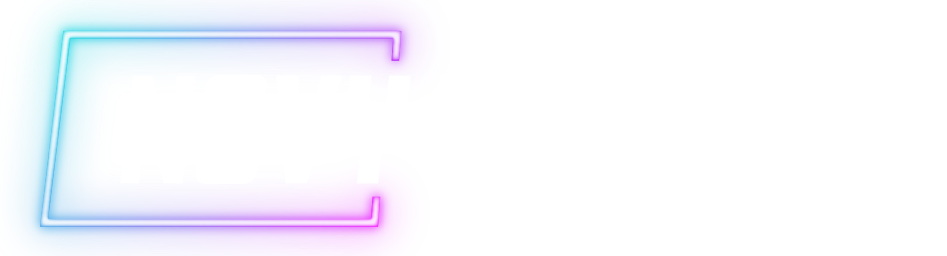 © 2022, 2024 Jeannie Novak All rights reserved.
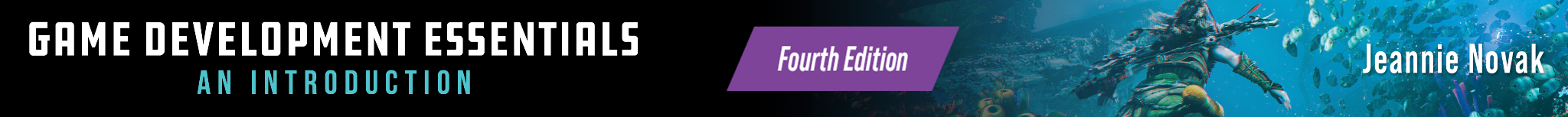 Game Documentation
Art Style Guide
Credit: Capcom
Credit: Capcom
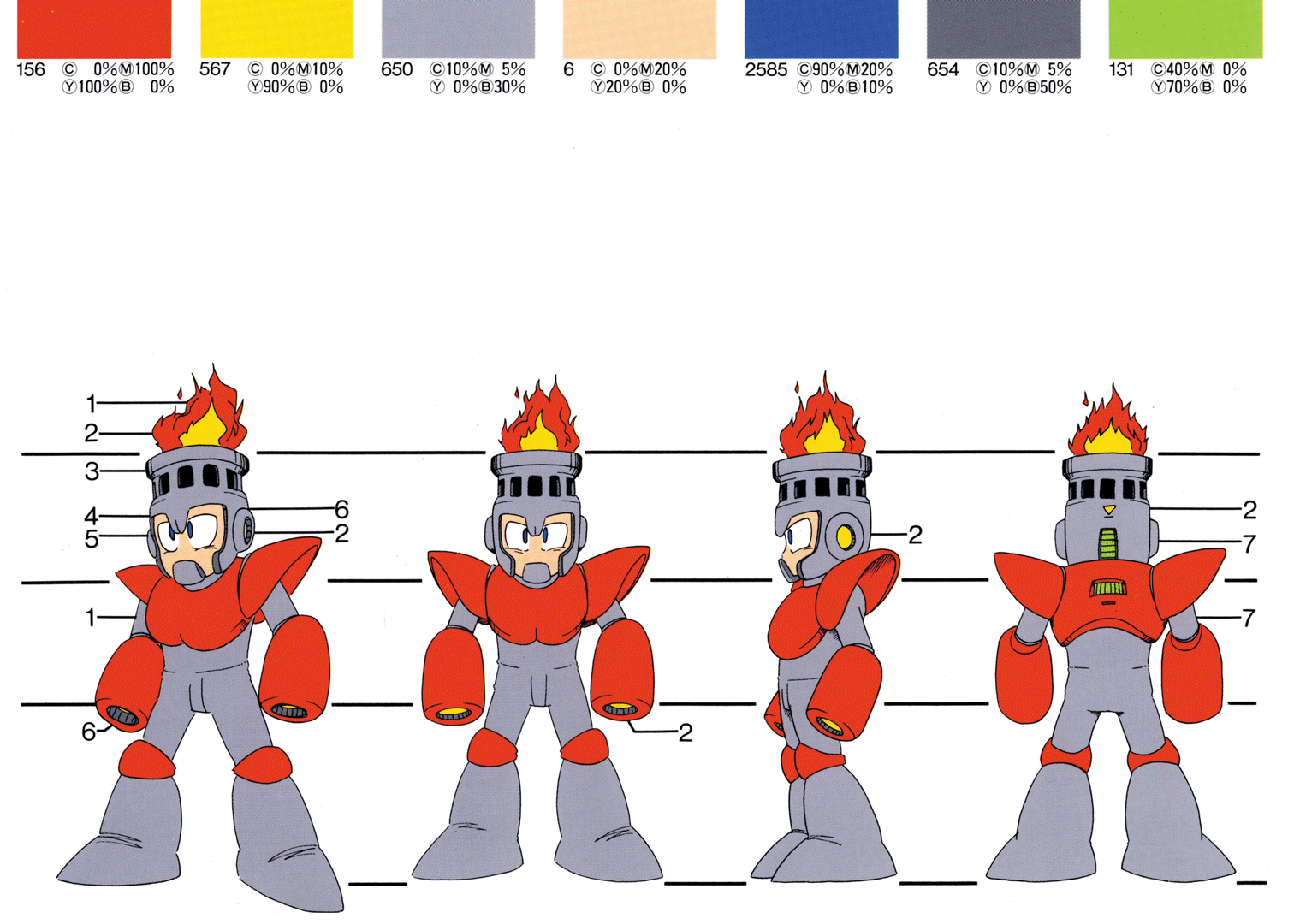 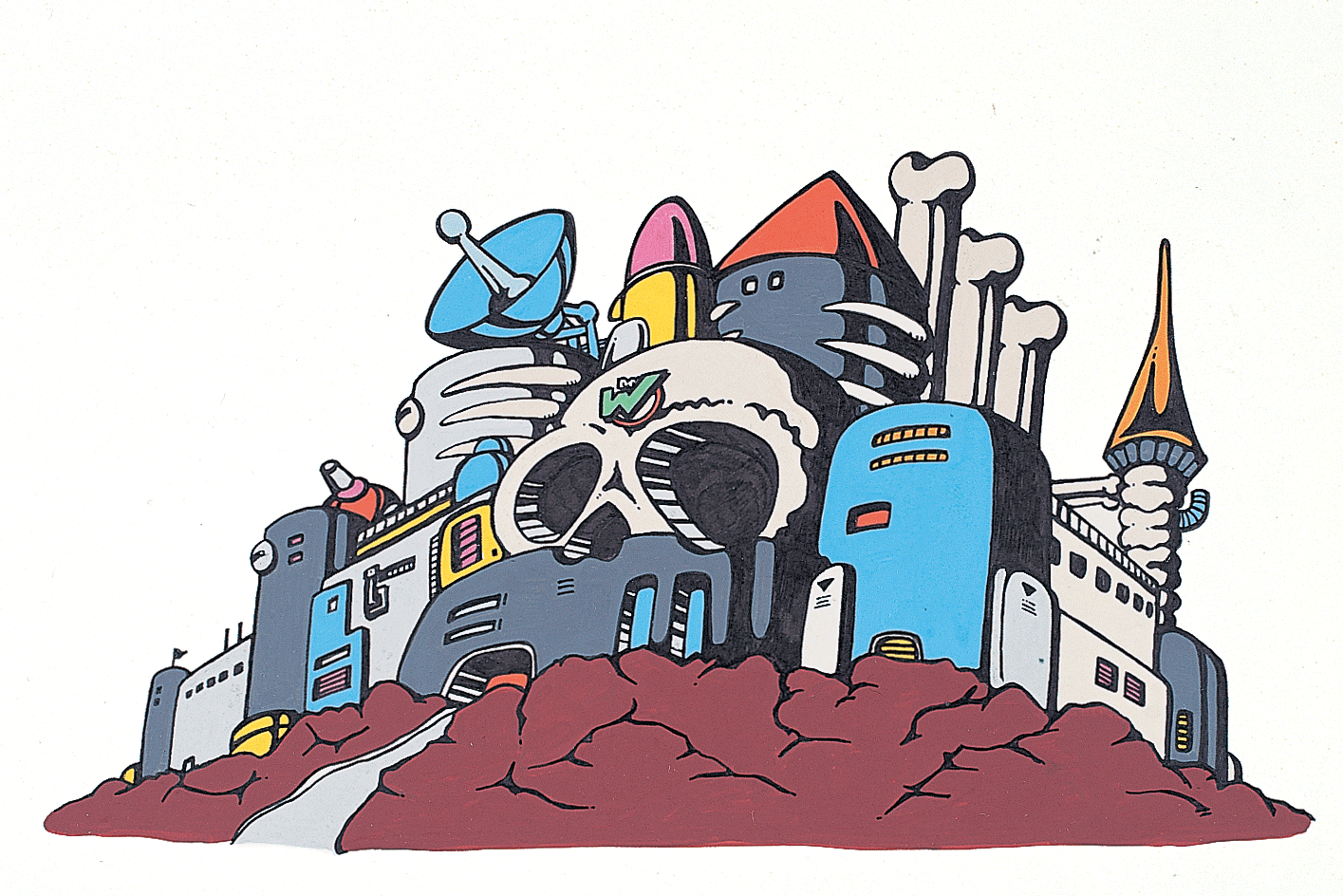 Caption: Character sheet with color palette - left - and Wily Castle exterior production art incorporating basic colors - right - (from Mega Man Legacy Collection).
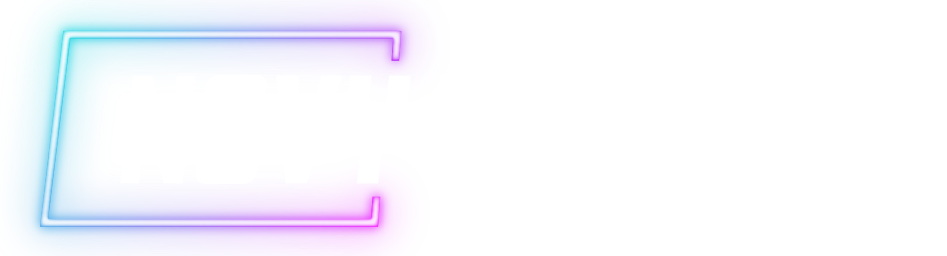 © 2022, 2024 Jeannie Novak All rights reserved.
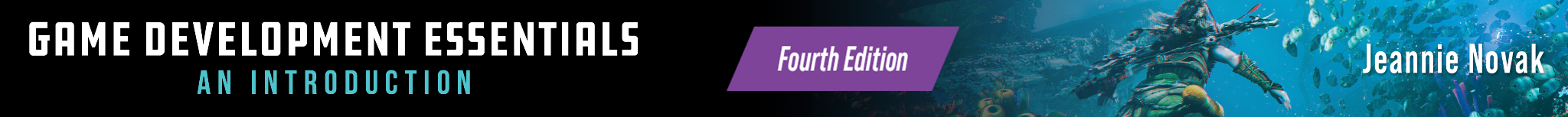 Game Documentation
Technical Design Document
Credit: Ryan Jones (Trusted Reviews)
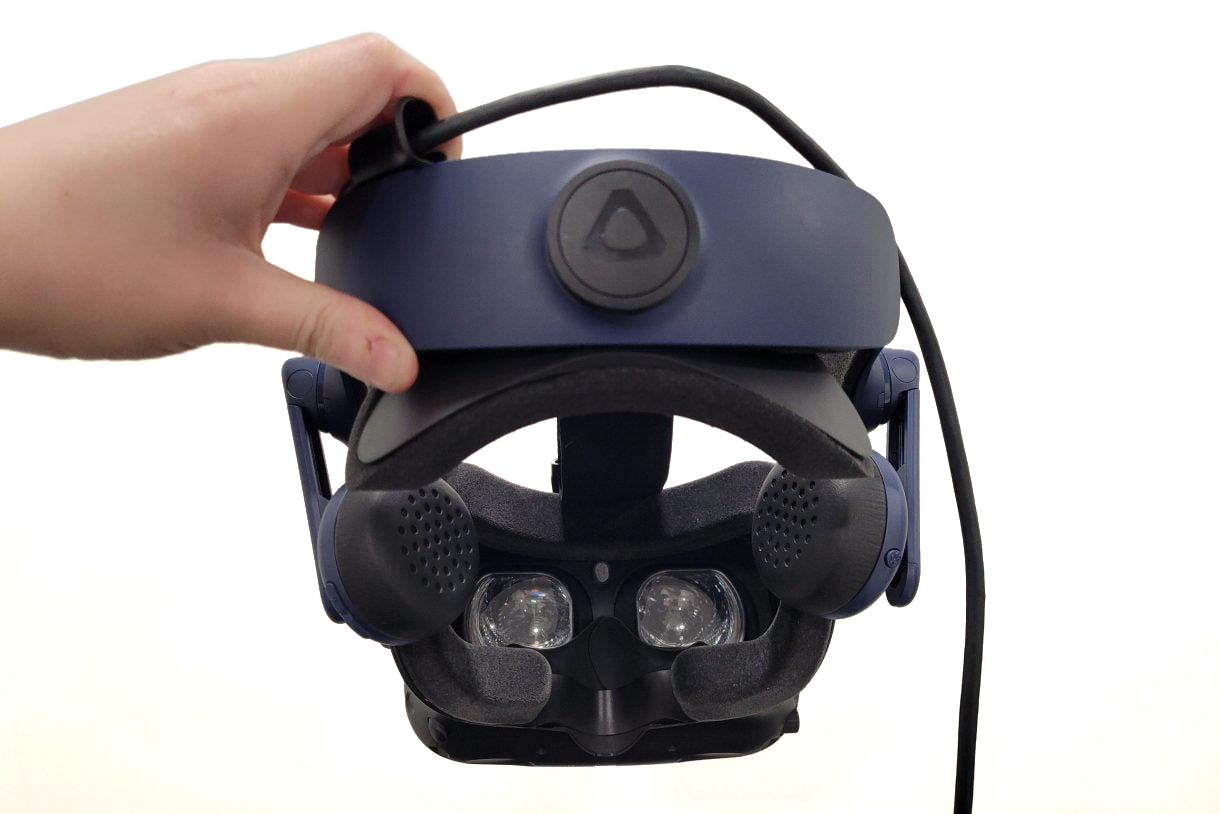 Caption: The technical design document should account for any hardware purchases—including VR headsets (such as the Vive Pro 2, shown).
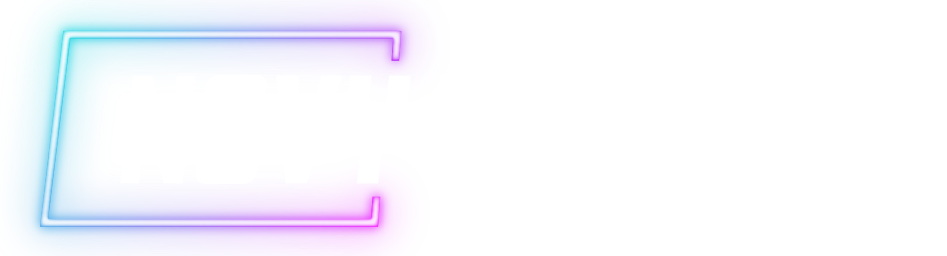 © 2022, 2024 Jeannie Novak All rights reserved.
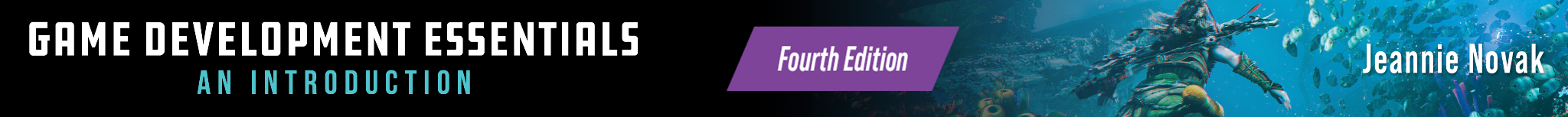 Game Documentation
Test Plan
Credit: Frame Stock Footage (Shutterstock)
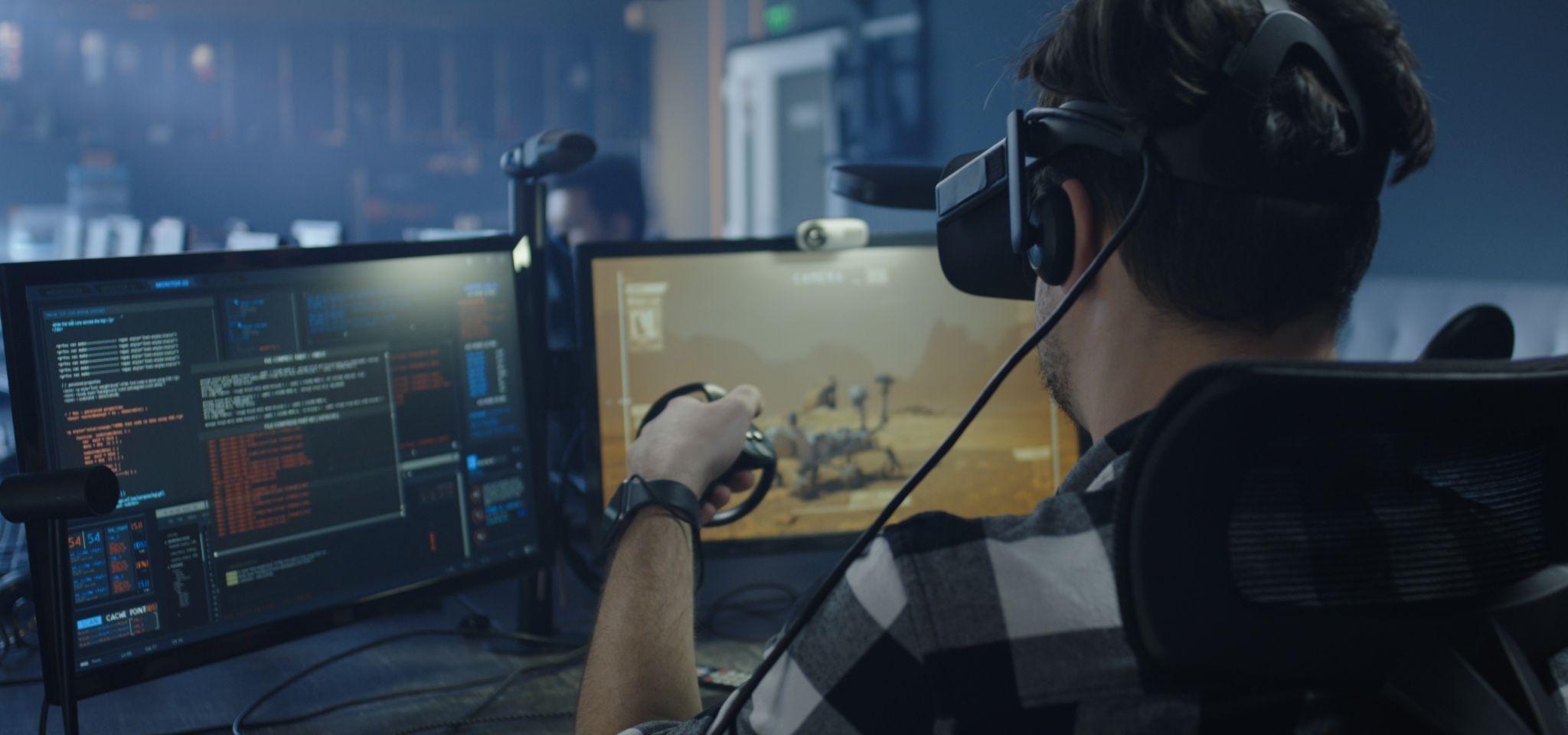 Caption: Testing environment using Vive headset and controllers.
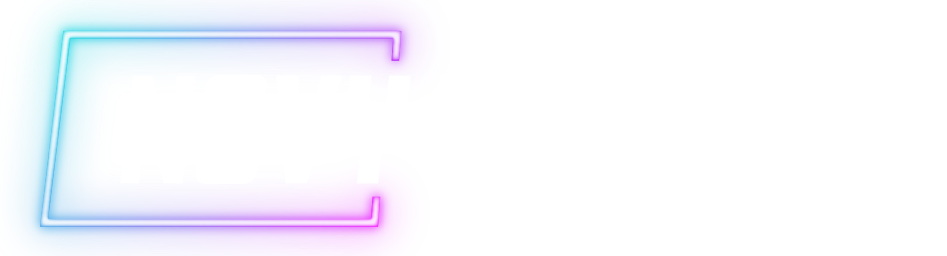 © 2022, 2024 Jeannie Novak All rights reserved.
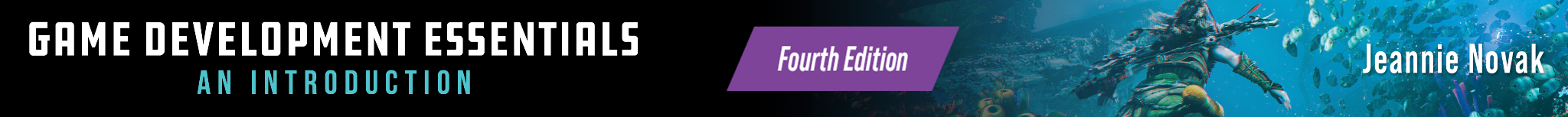 Game Documentation
Project Plan
Credit: JN
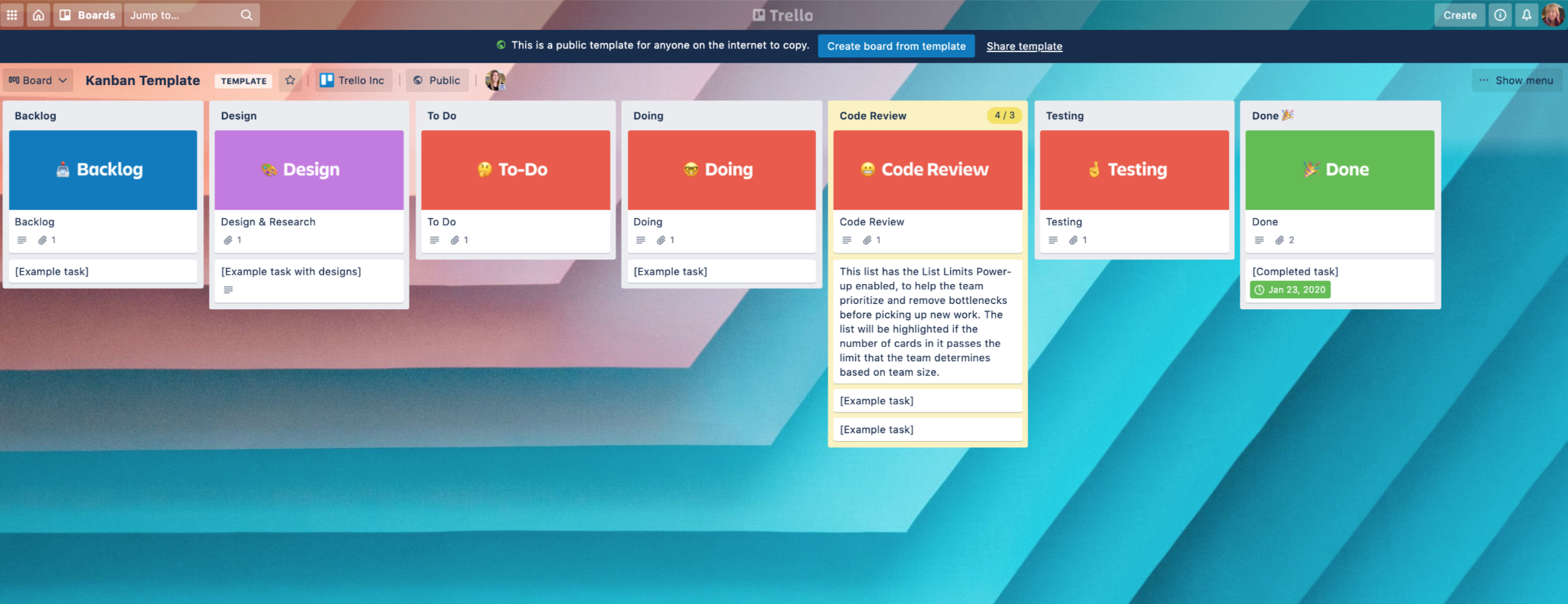 Caption: Trello uses a Kanban board layout to support project plan revisions and allow team members to have a visual representation of the plan.
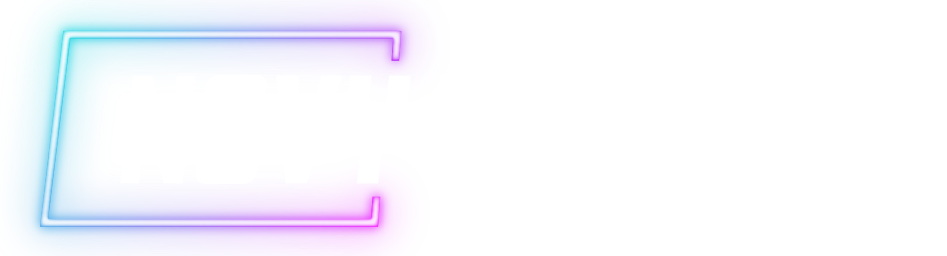 © 2022, 2024 Jeannie Novak All rights reserved.
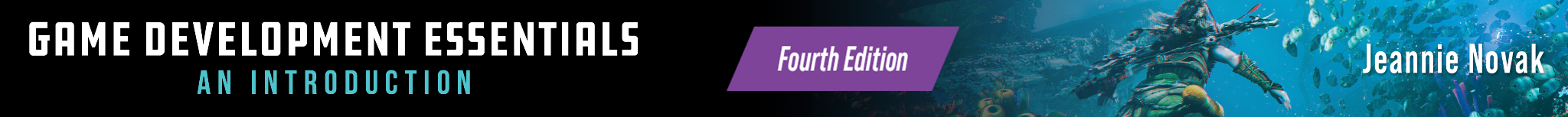 CHAPTER 11
REVIEW EXERCISES
1
Distinguish between the different phases of the game development cycle, and discuss the purpose and importance of each phase.
2
Leadership is a significant but often underutilized skill in game development management. Why is this
the case, and what strategies do producers and other managers utilize when leading game development teams?
Select three forms of game documentation and discuss the importance of each in the development process. Discuss three components of each form of documentation. Why do you think these components are necessary to include in the documentation? Now incorporate an original game idea into the game document of your choice. Make sure that your finished document serves its intended purpose.
3
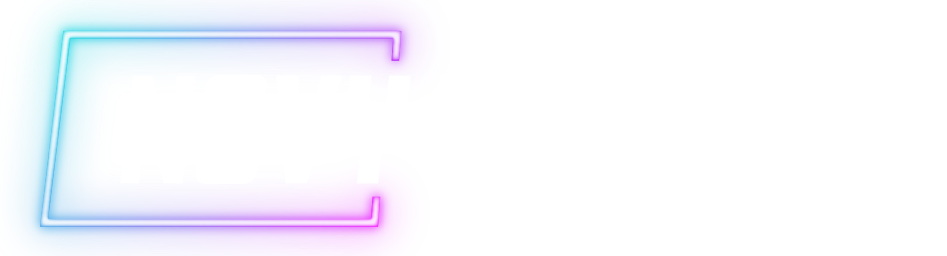 © 2022, 2024 Jeannie Novak All rights reserved.
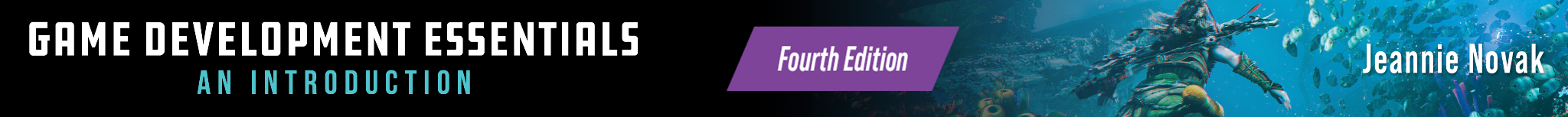 CHAPTER 11
REVIEW EXERCISES
What is the importance of iterative design? Discuss the three phases of iterative design and what occurs during each phase. How are these phases connected with each other? How is the player market involved in the iterative design process?
4
Develop an analog or digital prototype for your original game. What elements will you include in the prototype? Give reasons you won’t include certain elements at this time. Have a group of people playtest your game and provide comments on elements related to gameplay mechanics, story/character, mood, functionality—and fun factor!
5
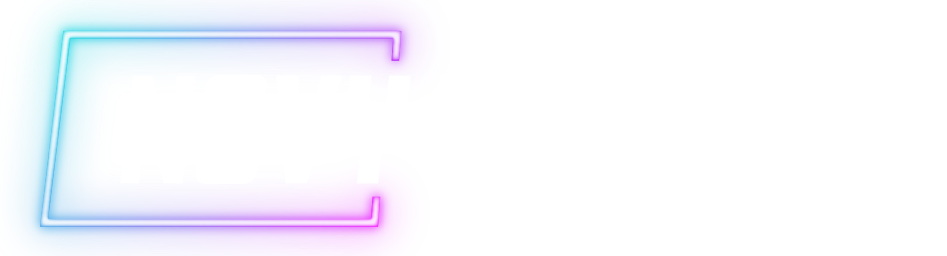 © 2022, 2024 Jeannie Novak All rights reserved.